Majlis Ansārullāh 
Monthly Meeting 

 May 2025

Winning the battle but losing the war 

Overcoming minor grievances
1
AGENDA
Recitation and translation of the Holy Quran 
Pledge 
Hadith
Discussion Segment 
Salat (Daily Prayers)
Al–Wasiyyat
Zahanat
Reading The Holy Quran
Health segment
Local Time – Missionary Comments/Reminders/Announcements 
Du’a
2
Recitation of the Holy Quran
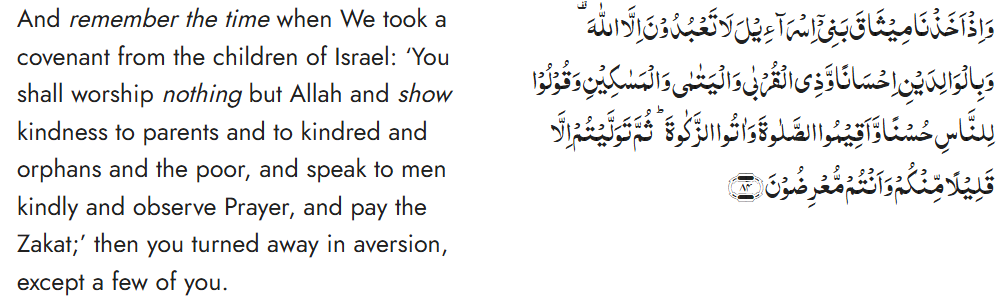 Chapter 2, Al Baqarah, Verse 84
3
Pledge
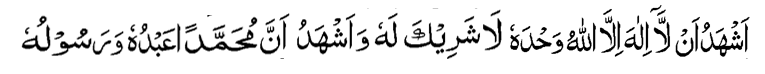 Say this part three times: 
Ash-hadu • alla ilaha • illallahu • wahdahu • la sharika lahu • wa ash-hadu • anna Muhammadan • ‘abduhu • wa rasuluh

Say this part once: 
I bear witness • that there is none worthy of worship • except Allah. • He is One • (and) has no partner, • and I bear witness • that Muhammad (peace be upon him) • is His servant • and messenger. 

Say this part once:
I solemnly promise that • I shall endeavor • till the end of my life • for the consolidation • and propagation of Islām Ahmadiyyat • and for upholding • the institution of Khilafat. • I shall also be prepared • to offer the greatest sacrifice • for this cause. • Moreover, • I shall urge all my children • to remain true • to Khilafat Ahmadiyya. • Insha’Allah.
4
Hadith
5
Hadith
O Allah, Bless Muhammadsa and the people of Muhammadsa, as Thou didst bless Abraham and the people of Abraham. Thou art indeed the Praiseworthy, the Glorious. Prosper, O Allah, Muhammadsa and the people of Muhammadsa, as Thou didst prosper Abraham and the people of Abraham. Thou are the Praiseworthy, the Glorious
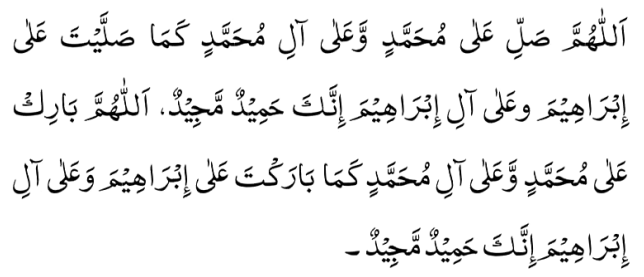 Narrated by Hadrat Jarir bin AbdullahRA: The Holy ProphetSA said, "He who is not merciful to others, will not be treated mercifully”.
Sahih Bukhari
Narrated by Hadrat Abdullah ibn Amr ibn al-’AsRA: The Holy ProphetSA said, “The Compassionate One has mercy on those who are merciful. If you show mercy to those who are on the earth, He Who is in the heaven will show mercy to you”.
Sunan Abi Dawud
6
The Holy Quran Discussion
7
Recitation of the Holy Quran
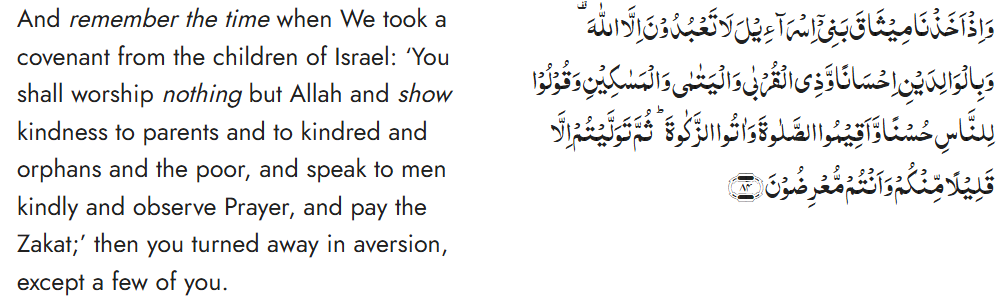 Chapter 2, Al Baqarah, Verse 84
8
Discussion
Two ladies got into a minor argument at the Masjid. One of the ladies mentioned it to her husband. He said that you should have responded harshly on the spot. Next week at a jama’at meeting this Nasir showed a cold shoulder to the husband of the other lady. On the way back, the other Nasir told his wife about the strange attitude. She said that they are an arrogant family. From then on, they started to avoid each other and were not on speaking terms anymore.

Do you agree with the advice of, “respond harshly on the spot”?
How would you have dealt with such a situation?
What can we learn from this scenario?
9
Five Volume Commentary
In this verse, as everywhere else in the Quran, the sequence of words follows the natural order of importance. The worship of the One God is mentioned first. Then mention is made of mankind, who have been divided into two classes: (1) those who deserve good treatment as a right; (2) those to whom kindness is shown as an act of charity. The first class is mentioned first, because in their case there is a sort of obligation, a debt to be paid. Those who are to be treated kindly out of charity are mentioned afterwards, the degree of need in each case determining the sequence. Last of all, acts of obedience to God are mentioned; and out of them the most important ones pertaining to the purification of the soul and the payment of religious taxes are selected; and these are placed after fellow feeling, because fellow feeling is the first step towards the moral elevation of man, who often feels impelled to it from within without reference to any law.
10
Speech by Hazrat Khalifatul Masih Vaba
Majlis Ansarullah UK Annual Ijtima 2024
In his address, HuzoorABA emphasized the need for patience and forgiveness within the Jama’at. He cited the teachings of the Promised MessiahAS on the importance of developing tolerance and letting go of grievances. 

HuzoorABA noted that holding grudges or escalating minor disagreements could lead to wider social discord and damage the unity of the Jama’at. Forgiveness, he explained, is a virtue that strengthens bonds and helps create a peaceful, harmonious environment, both within the family and in society at large.
11
خطبہ جمعہ 23؍ دسمبر 2005ء فرمودہ حضرت مرزا مسرور احمد، خلیفۃ المسیح الخامس ایدہ اللہ تعالیٰ بنصرہ العزیز
آپس میں محبت، پیار اور بھائی چارے کے تعلقات پیدا کریں
جلسہ سالانہ کا آغاز 1891ء میں اس چھوٹی سی بستی میں حضرت مسیح موعود علیہ الصلوٰۃ والسلام نے فرمایا تھا۔ اور اس کا مقصد اللہ اور اس کی مخلوق سے، اللہ تعالیٰ کے حکموں پر عمل کرنے والے لوگوں کا، مومنوں کا ایک تعلق جوڑنا تھا۔ اس جلسے کے مقاصد میں سے سب سے بڑا مقصد یہ باور کرانا تھا کہ اس دنیا کو ہی سب کچھ نہ سمجھو، یہ دنیا چند روزہ ہے، آخر کو انسان نے خدا کے حضور حاضر ہونا ہے اس لئے اپنی آخرت کی بھی فکر کرو، اپنے دل میں اللہ تعالیٰ کا خوف پیدا کرو۔ شیطان بہت سے دنیاوی لالچ دے گا لیکن اللہ تعالیٰ کا خوف دل میں رکھتے ہوئے، اللہ تعالیٰ سے اس کا فضل مانگتے ہوئے شیطان کے حملوں سے بچنے کی کوشش کرو۔ اپنے اندر زہد اور تقویٰ پیدا کرو۔ خدا ترسی کی عادت ڈالو۔ آپس میں محبت، پیار اور بھائی چارے کے تعلقات پیدا کرو۔ کیونکہ یہ آپس کے معاشرے کے تعلقات خداتعالیٰ کا خوف اور زہد و تقویٰ پیدا کرنے کے لئے بھی ضروری ہیں۔ اور اللہ تعالیٰ کا پیار حاصل کرنے کے لئے بھی ضروری ہیں۔ شیطان کے حملوں سے بچنا، اپنے بھائیوں کے حقوق ادا کرنا یہ سب چیزیں اُس وقت ہوں گی جب افراد جماعت عاجزی کے بھی اعلیٰ معیار قائم کر رہے ہوں گے اور سچائی کے بھی اعلیٰ معیار قائم ہوں گے اور دین کو دنیا پر مقدم رکھنے اور اس کے لئے اپنے آپ کو پیش کرنے کے بھی اعلیٰ معیار قائم ہوں گے۔ تو یہ ہے خلاصہ ان مقاصد کا جو حضرت مسیح موعود علیہ الصلوٰۃ والسلام جلسہ سالانہ منعقد کرکے حاصل کرنا چاہتے تھے۔ اور یہ مقاصد ہم اس وقت تک حاصل نہیں کر سکتے جب تک جیسا کہ مَیں نے پہلے بھی کہا تھا کہ اللہ تعالیٰ کا خوف دل میں پیدا نہیں ہوتا، اللہ تعالیٰ کے فضلوں کو سمیٹنے کی روح اور تڑپ پیدا نہیں ہوتی۔
12
Salat
13
Salat
Importance of salat
Friday Sermon delivered by Hazrat Khalifatul Masih Vaba
June 22nd, 2012
HuzoorABA elaborated on the importance of salat with focus on conditions of bai’at, the fact that it is a pillar of Islam and as it is highlighted in the Holy Quran. The third condition of bai’at lays emphasis on this fundamental commandment in these words: “That he/she shall regularly offer the five daily prayers in accordance with the commandments of God and the Holy Prophet (peace and blessings of Allah be upon him);” 
Izala e Auham Roohani Khazain Volume 3, Page 564

Allah Almighty says: “Establish your prayer” many times throughout the Holy Quran. The Promised MessiahAS says: “Man cannot attain nearness to Allah unless he performs prayers as it behooves to do so.”
Malfoozat Volume 2, Page 346, 2003 edition published Rabwah

In the context of the era we live in, the importance of offering salat increases more so because it is linked with the promise of Khilafat, which is a blessing for those who offer salat.

Salat should be offered in congregation, should be offered regularly, and should be offered on time. Allah Almighty says: “Establish prayer and give Zakat and prostrate with those who bow before God.” 
(Chapter 2; Al Baqarah, Verse 44) 
This verse emphasizes that offering prayer and making financial sacrifices take the best form when offered in congregation and as a community. 

The Holy Prophetsa has said that offering prayers in congregation increases the reward 27-fold.
Sahih Bukhari, Kitabus Salat 645
14
Salat
نماز کی اہمیت
خطبہ جمعہ 22؍ جون 2012ء
فرمودہ حضرت مرزا مسرور احمد، خلیفۃ المسیح الخامس ایدہ اللہ تعالیٰ بنصرہ العزیز
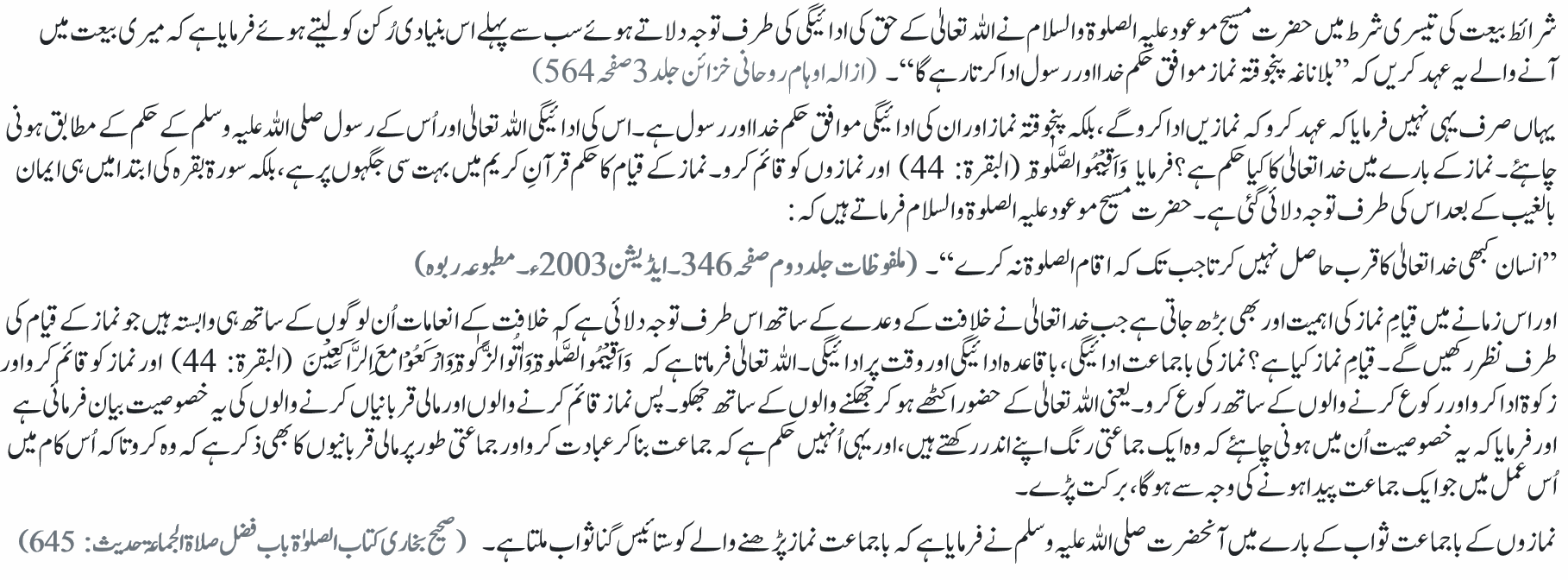 15
Al-Wasiyyat
16
Al Wasiyyat
Al Wasiyyat
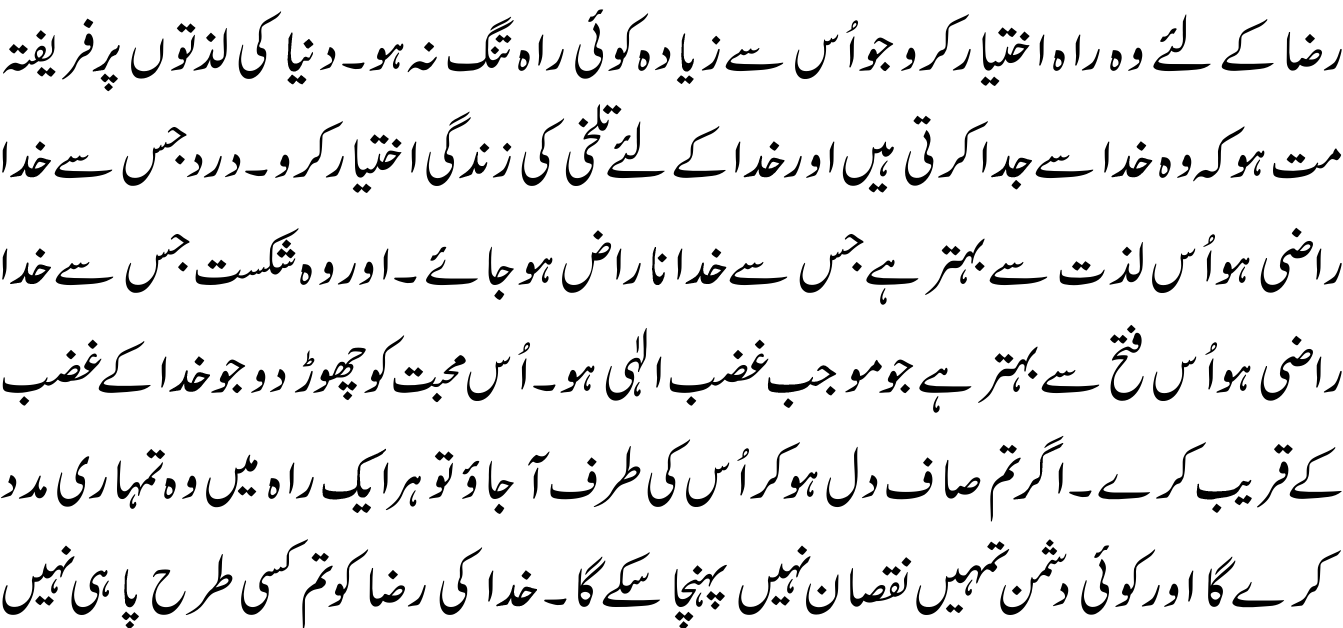 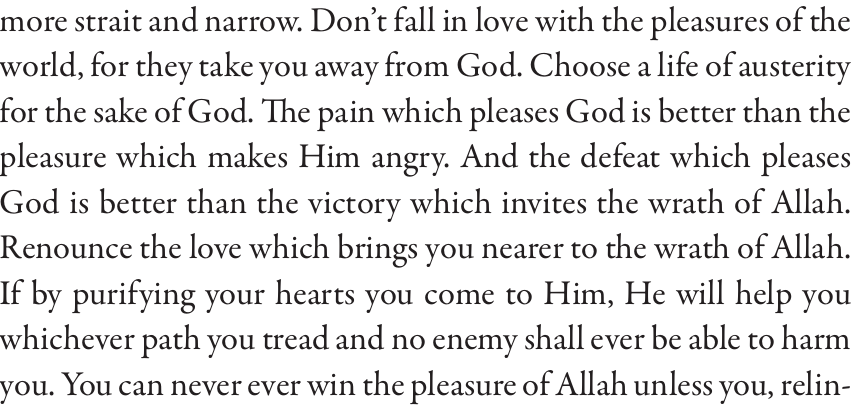 17
Zahanat 
(Mental ability)
18
Zahanat
Q 1. How many zeroes are there in 1 million?
9
6
12
15
Q 2. What is the official language of Brazil?
Brazilian
Spanish 
English
Portuguese
Q 3. There are true and false statements. It is a lie that this statement is false. True or False?
True
False
19
Zahanat
Q 1. How many zeroes are there in 1 million?
9
6
12
15
A million has 6 zeroes, while a billion has 9 zeroes, and a trillion has 12 zeroes.
Q 2. What is the official language of Brazil?
Portuguese is the official and national language of Brazil, being widely spoken by nearly all of its population. Brazil is the most populous Portuguese-speaking country in the world, with its lands comprising the majority of Portugal's former colonial holdings in the Americas.
Brazilian
Spanish 
English
Portuguese
Q 3. There are true and false statements. It is a lie that this statement is false. True or False?
True
False
20
Reading of the Holy Quran
21
Quran Tajweed Basics
Rules of Nūn Sākin(ݩ) – Idghām(assimilation) without Gunnah
In Tajweed, Idgham means to merge one letter into another. If Nūn Sākin(ݩ) or Tanwīn is followed by Lām or Rā Mashaddad (رّ,لّ) then a complete Idgham without nasal sound is made. The Nūn and Tanwīn sounds should be completely eliminated.

			


               See Ch:3 V9
 
A Common mistake while calling Azān: أَشْهَدُ أَن لَّا إِلَٰهَ إِلَّا ٱللَّٰهُ (Ash-hadu an la ilaha illa-llah)   
                                                                                 Correct:  (Ash-hadu alla ilaha illa-llah)
 Play Audio                                                   
Or Click here
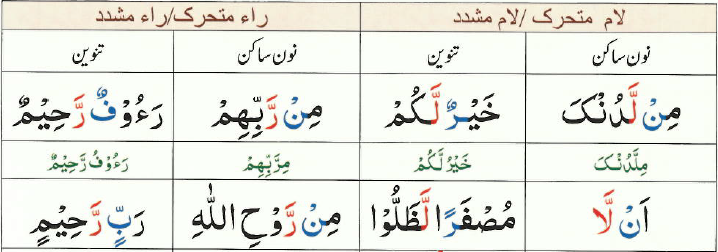 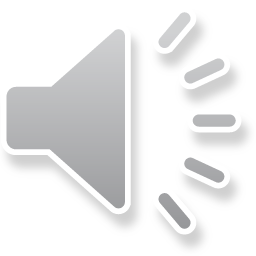 Health
23
Preventing High Blood Pressure
Tanvir Ahmed 
Qaid Health
24
High Blood Pressure
More than half of Americans have High blood pressure.

It is called the silent killer, since many patients are not aware of their blood pressure
High Blood pressure is often asymptomatic but may have headache, chest pain, visual problems, swollen ankles etc.
High Blood pressure increases the risk of heart attack, stroke, kidney damage etc.
All of us should have at least an annual screening and more often depending on your risk factors. 
Sadr Sahib has launched an initiative of "Annual Check up for all Ansar"
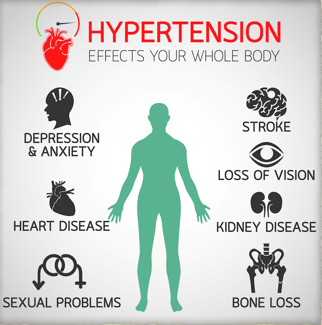 25
DIET
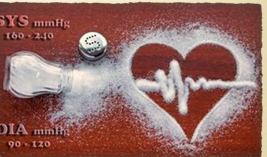 Decrease Salt intake - The single best dietary change is to reduce salt intake. Notorious sources are deli meats, fast foods, soda etc.

Fruits - Potassium (K+) is a key nutrient of healthy blood pressure. Fresh and dried fruits such as apricots, prunes, bananas, watermelon. 

Vegetables are loaded with potassium and fiber. choices include potatoes (not french fries) beans, legumes, avocados, spinach, salads, lentils (Dal) etc.
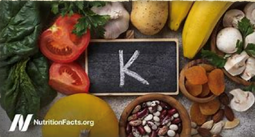 26
Low Fat, Fish, Vegetables and Fruits
Low Fat Dairy and dairy alternatives - Yogurt and Milk, Tofu, almonds etc.

Whole grains - provide magnesium, which relaxes blood vessels. Chose whole grain when choosing bread, cereal and pasta.

Fatty Fish -have DHA and EPA that reduce BP.  All fish are good, but salmon, mackerel, anchovies, herring and sardines are the best for heart healthy fats.

Hydration - with water not sodas and sugar loaded drinks. Not even diet pops.
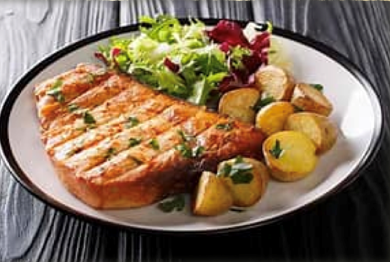 27
Lifestyle
Maintain a healthy weight - Even Modest weight loss of 5-10% can have significant benefits on blood pressure.

Exercise regularly - At least 150 minutes a week of moderate exercise.

Tai Chi was found to be better than Aerobic exercise for controlling blood pressure
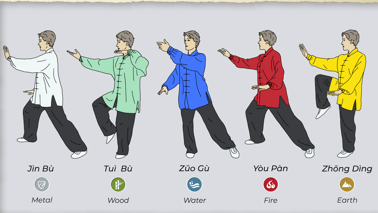 28
Lifestyle
Stop smoking - There are no safe tobacco products. No cigs, cigars  and Vape.

No Drugs No Alcohol.

Take your medicines as prescribed.

Follow up with your physician as advised.

Contact Qaid Health for any questions @ qaid.health@ansarusa.org
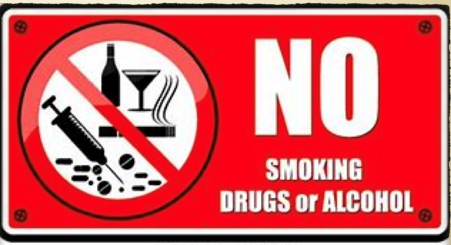 29
Local Majlis Time
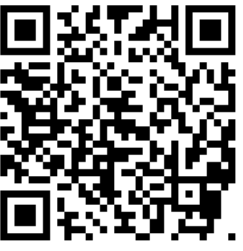 Sign-up for TAQWA Quran classes via the following linkhttps://www.altaqwa.us/registration/ 
Sign-up for Waqf e Ardhi via the following linkhttps://tinyurl.com/WaqfeArdhiSignup 
Murabbi Sahib’s Comments
Reminders/announcements
Du’a
Adjourn
Waqf e Ardhi Sign-up
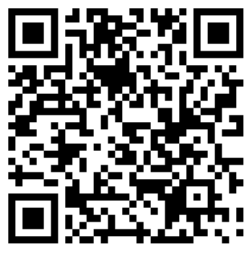 Jazakumullah for Participating! 
If you enjoyed it, please convey to those brothers who are not here today!

Please take a moment to provide your feedback
 
https://tinyurl.com/TalimDeckFeedback
Feedback
30